Муниципальное автономное дошкольноеобразовательное учреждение «Детский сад «Радуга»Разновозрастная  группа
Акция «С вниманием  к ветеранам!
День Победы
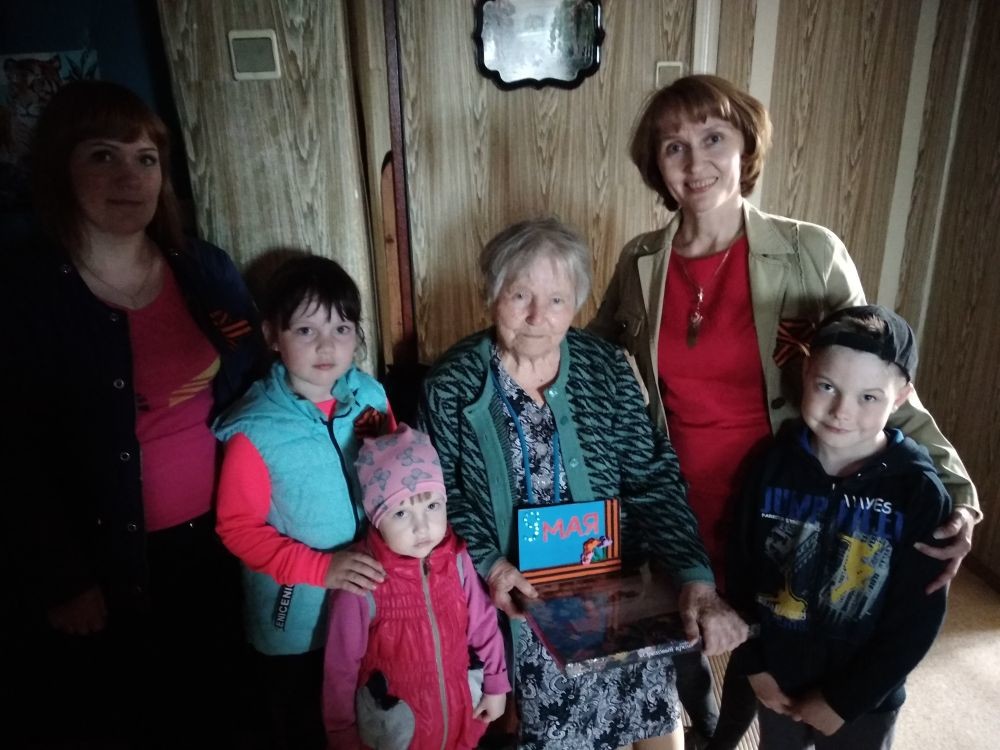 Праздник Победы — 9 мая,Вас поздравляем, бабули родные,Вместе с Отчизной вынесли вы,Суровые тяготы, страшной войны!Юность вашу, та война опалила,Но веру в победу, она не сломила,Сильные женщины русской земли,Мужчинам победу добыть помогли!Бабули, здоровья вам мы желаемИ  мирного неба от края до края!
Авторы презентации:
Швецова О.Ю.
Чезганова В.Б..
Май 2022 г.
К Дню Победы мы готовились заранееИ открытки мастерили,
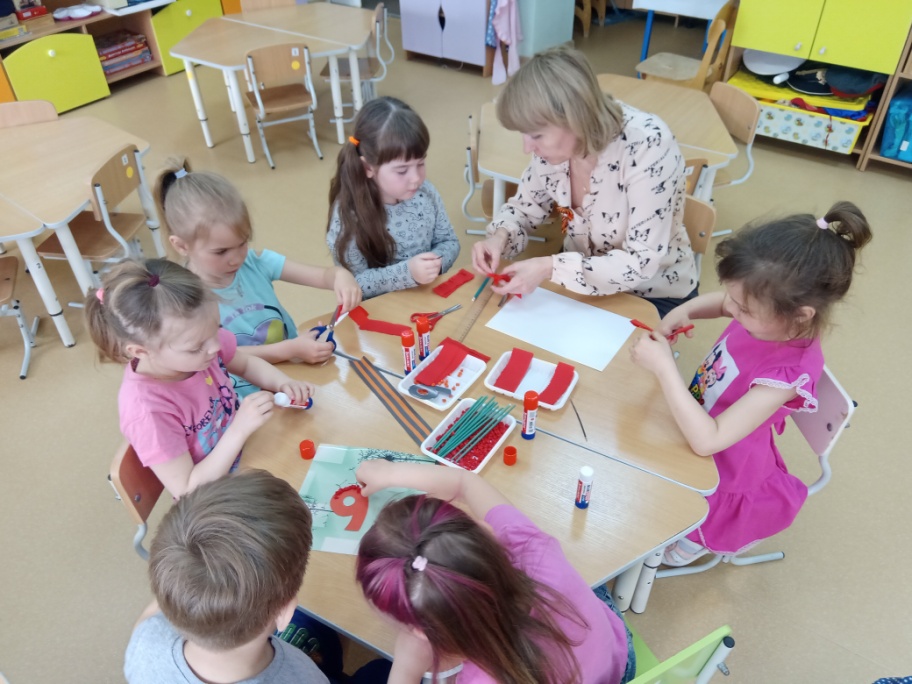 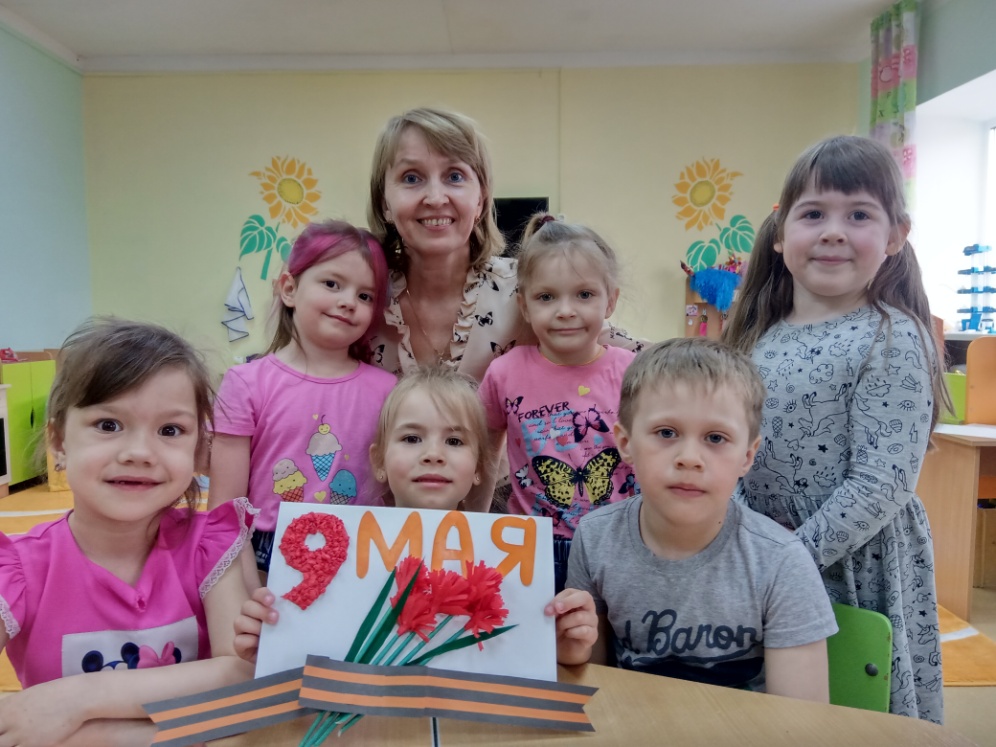 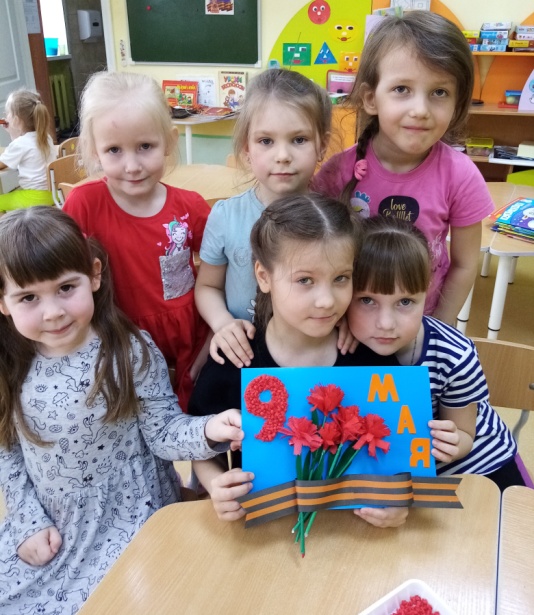 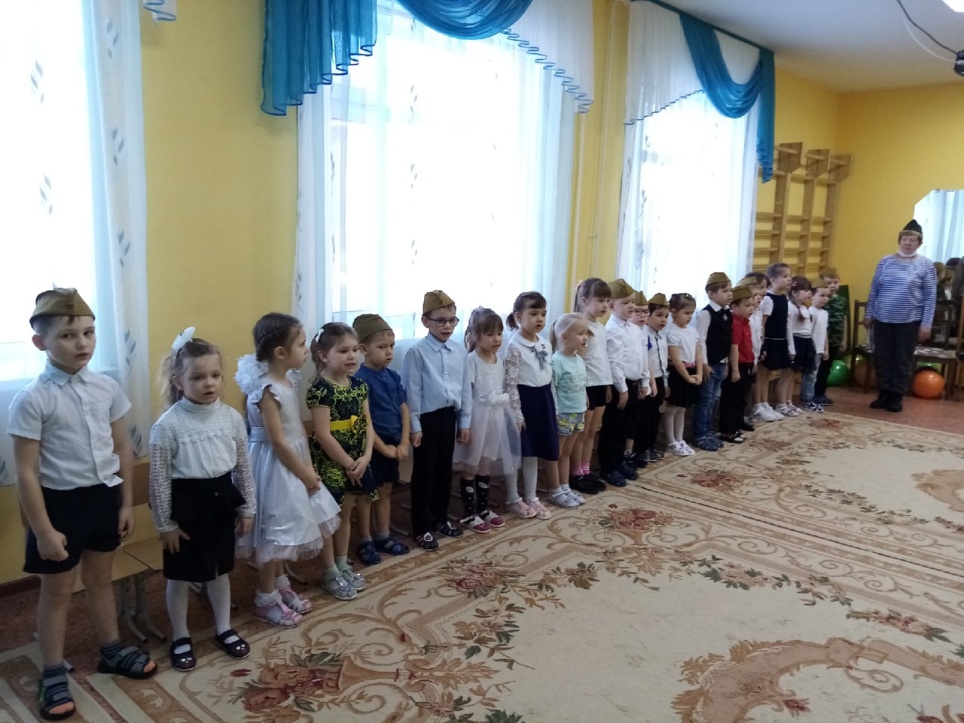 Учили песни и стихи
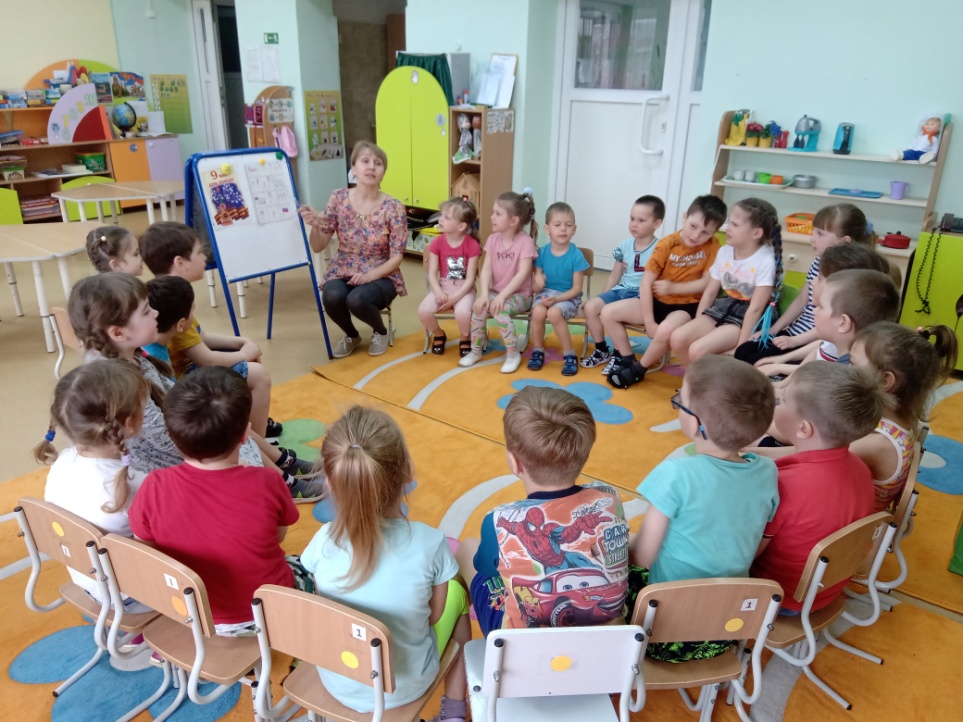 К ветерану мы ходили, И на «концерт на колесах» пригласили!
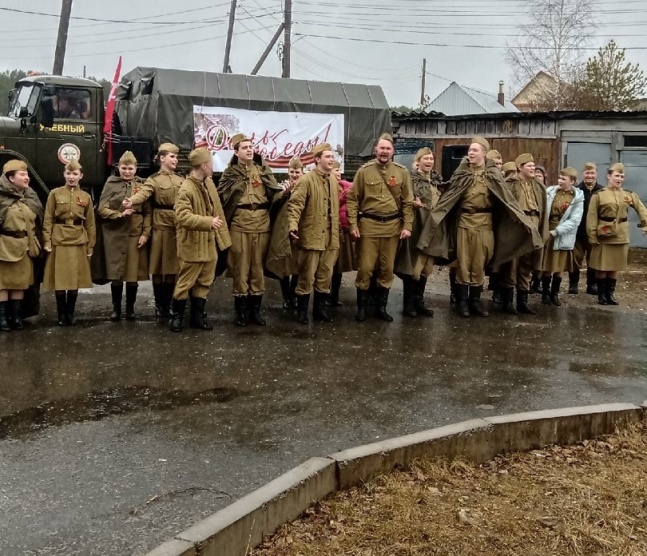 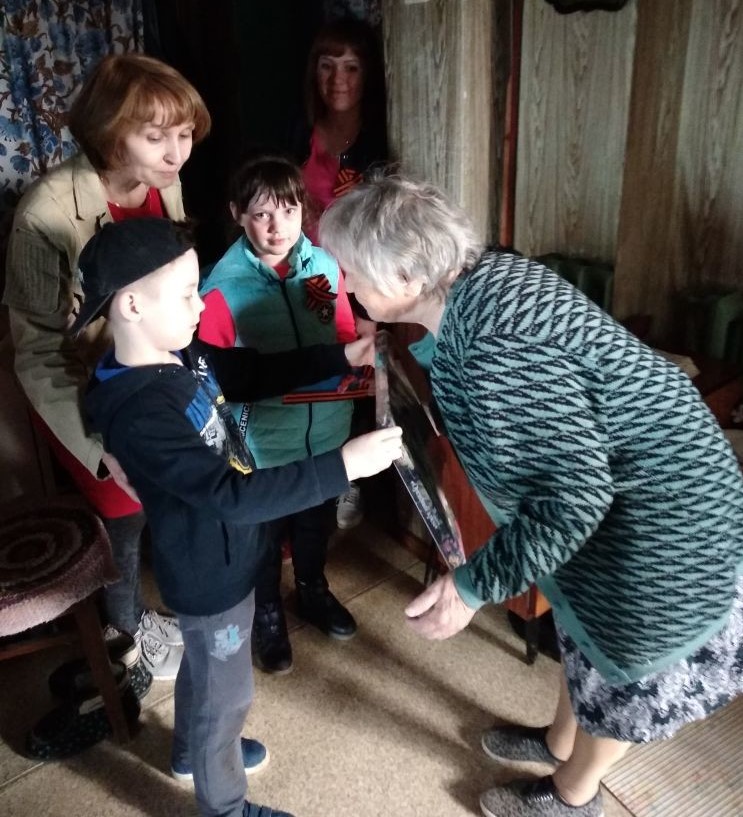 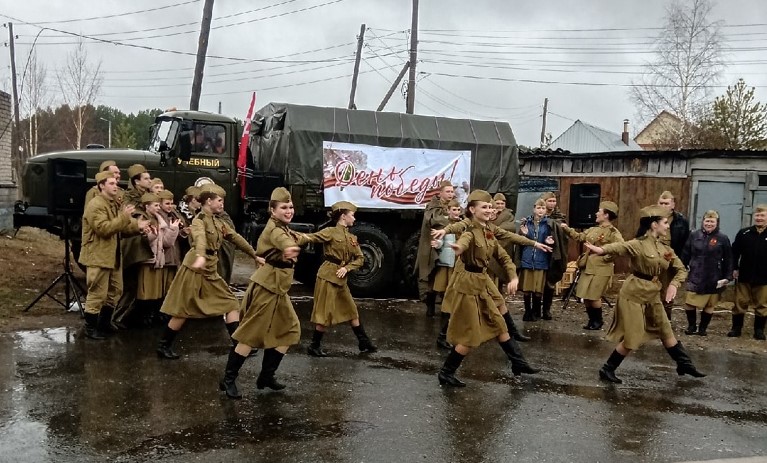 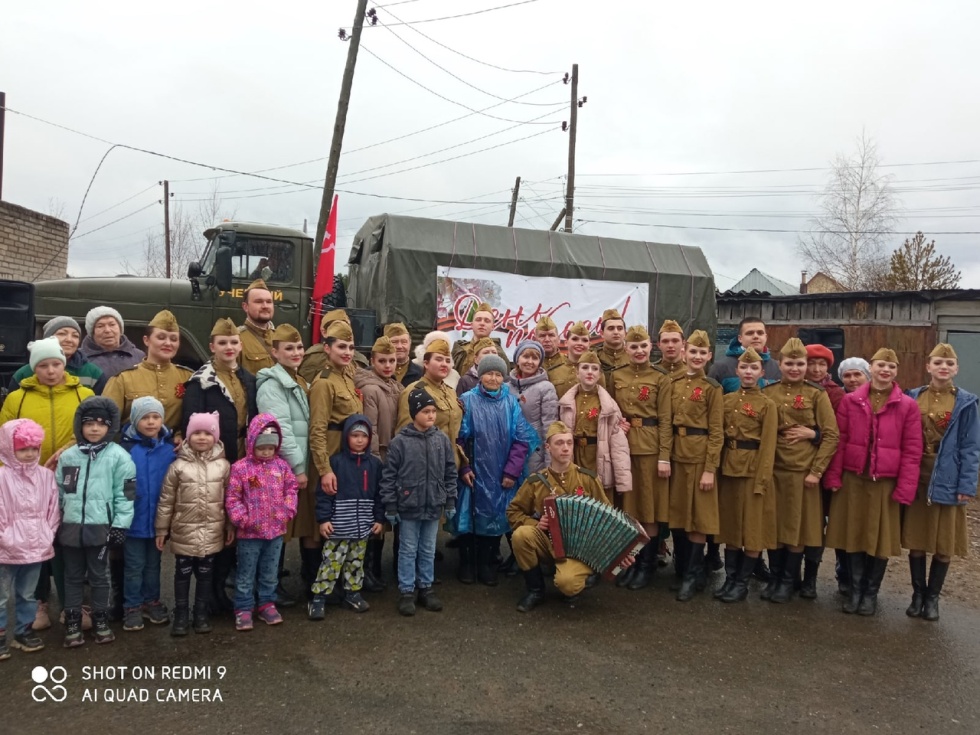 С праздником великим поздравлялиНа концерт Таисию Дмитриевну приглашали И здоровья ей желали!
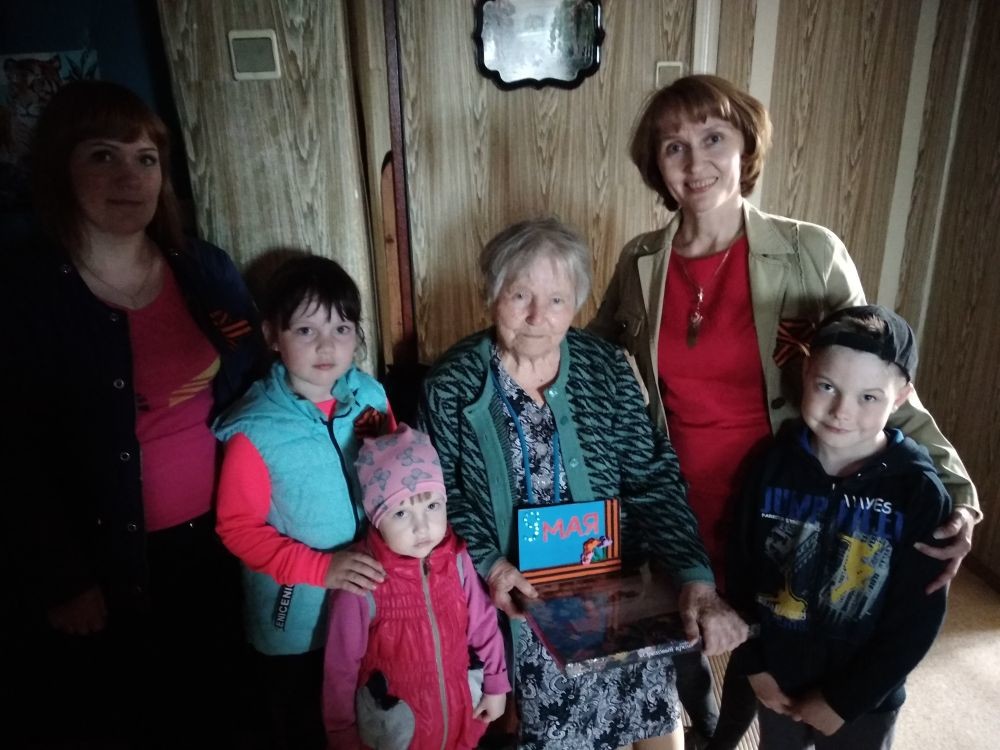 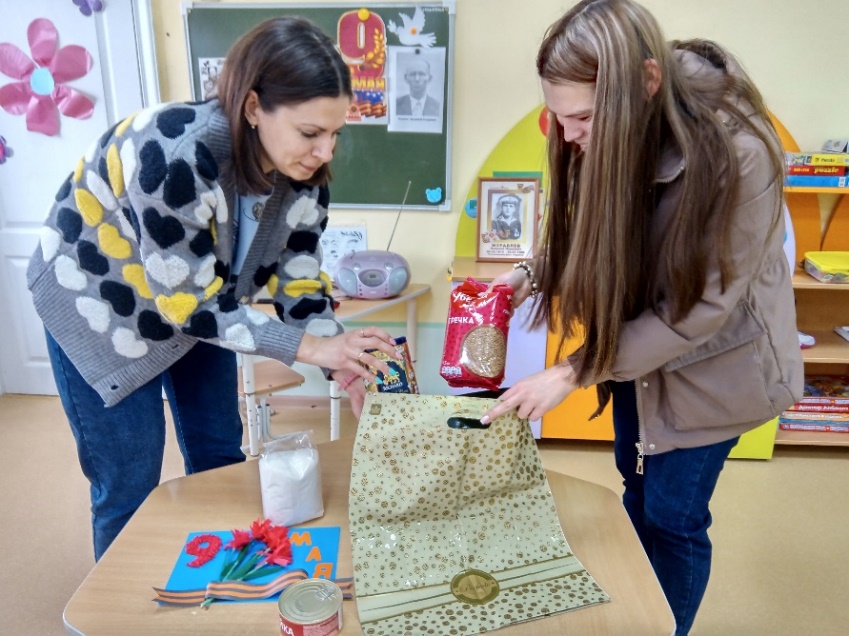 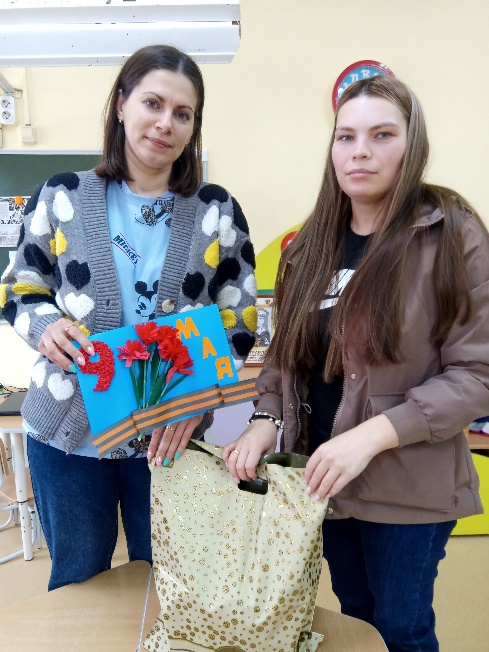 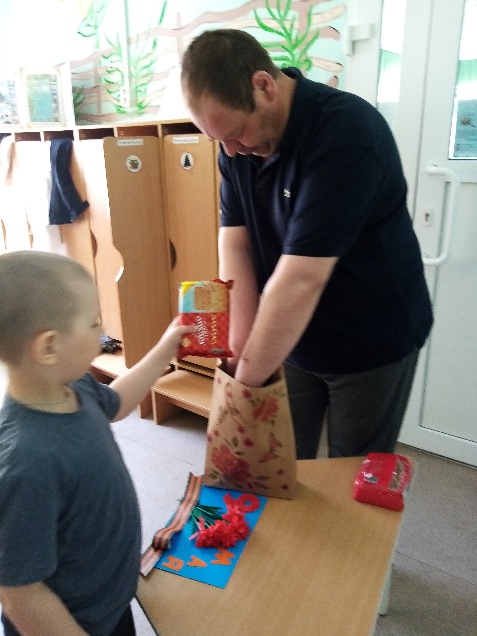 А родительский актив подготовил подарок ветеранам
Праздничный концерт прошёл у насВсе выступали просто класс!
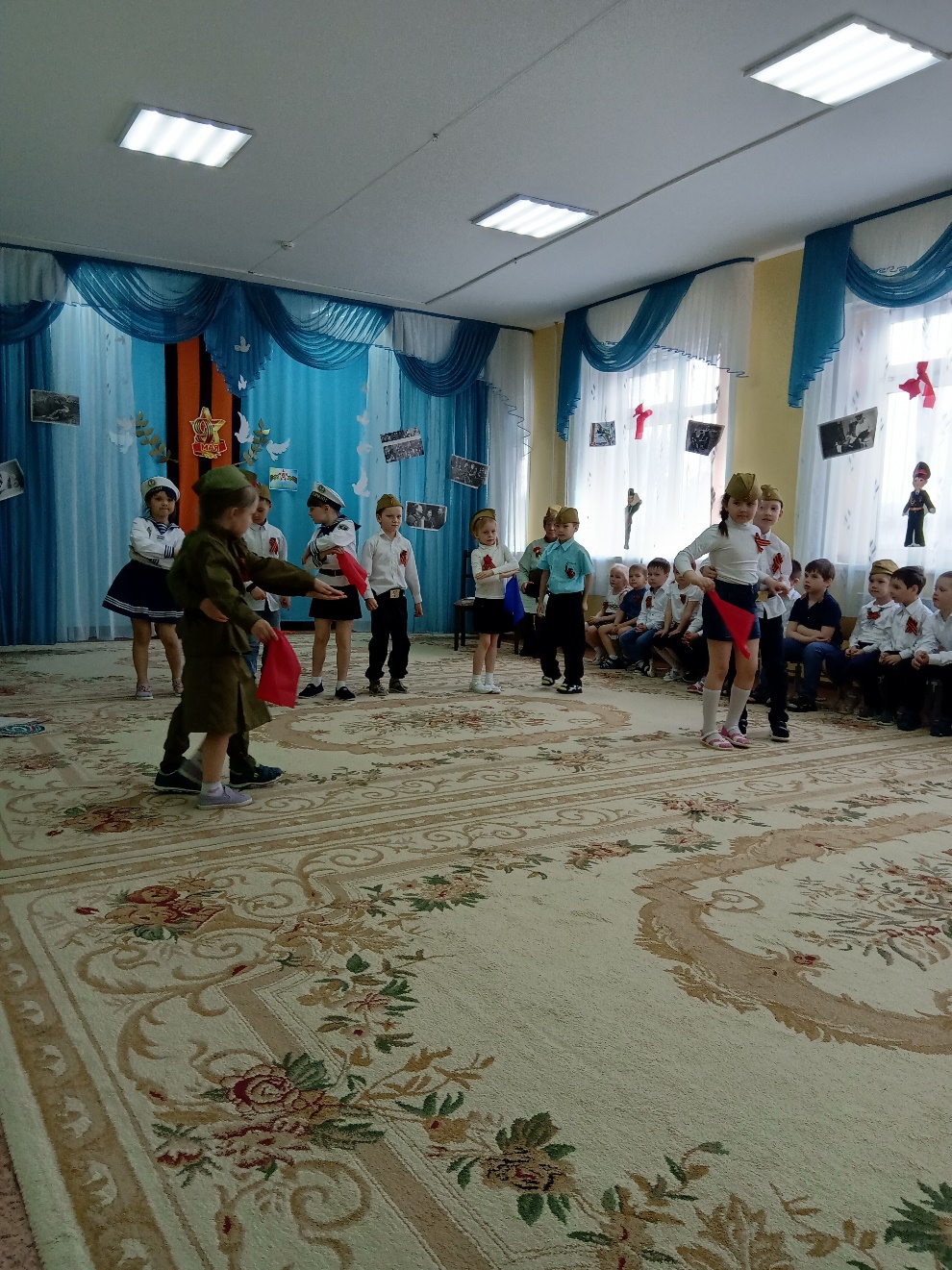 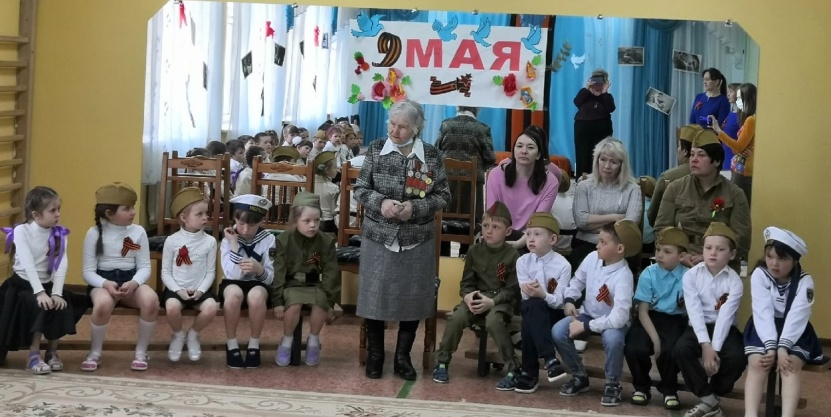 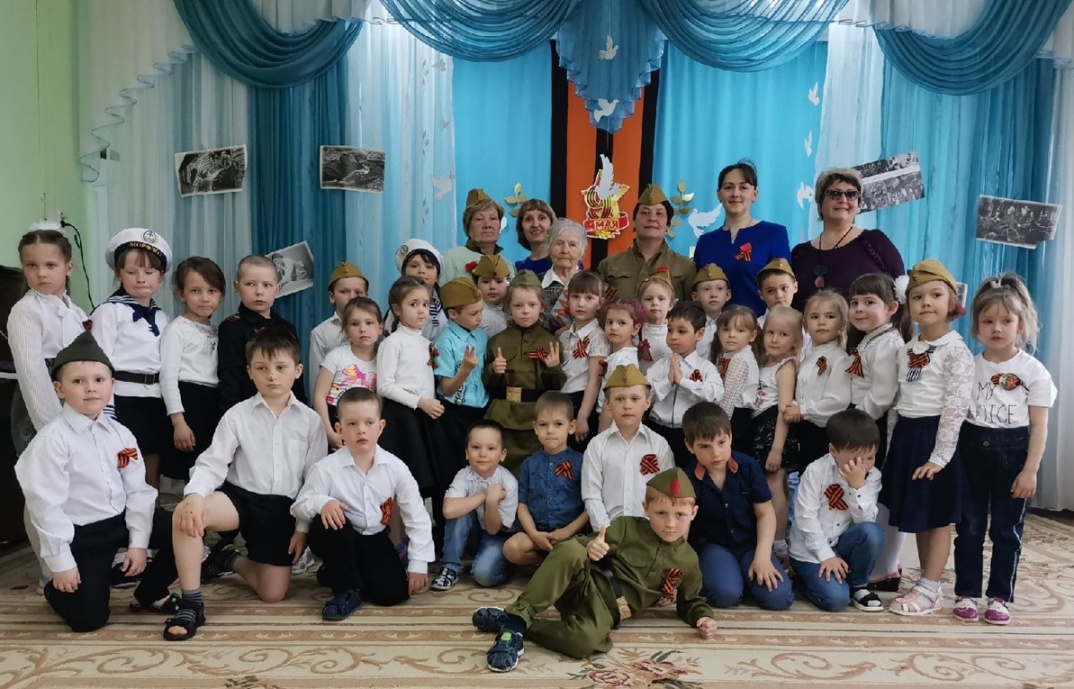 Труженицу тыла Полину Васильевну  с праздником Великой Победы поздравляли и подарки от детей и родителей вручали
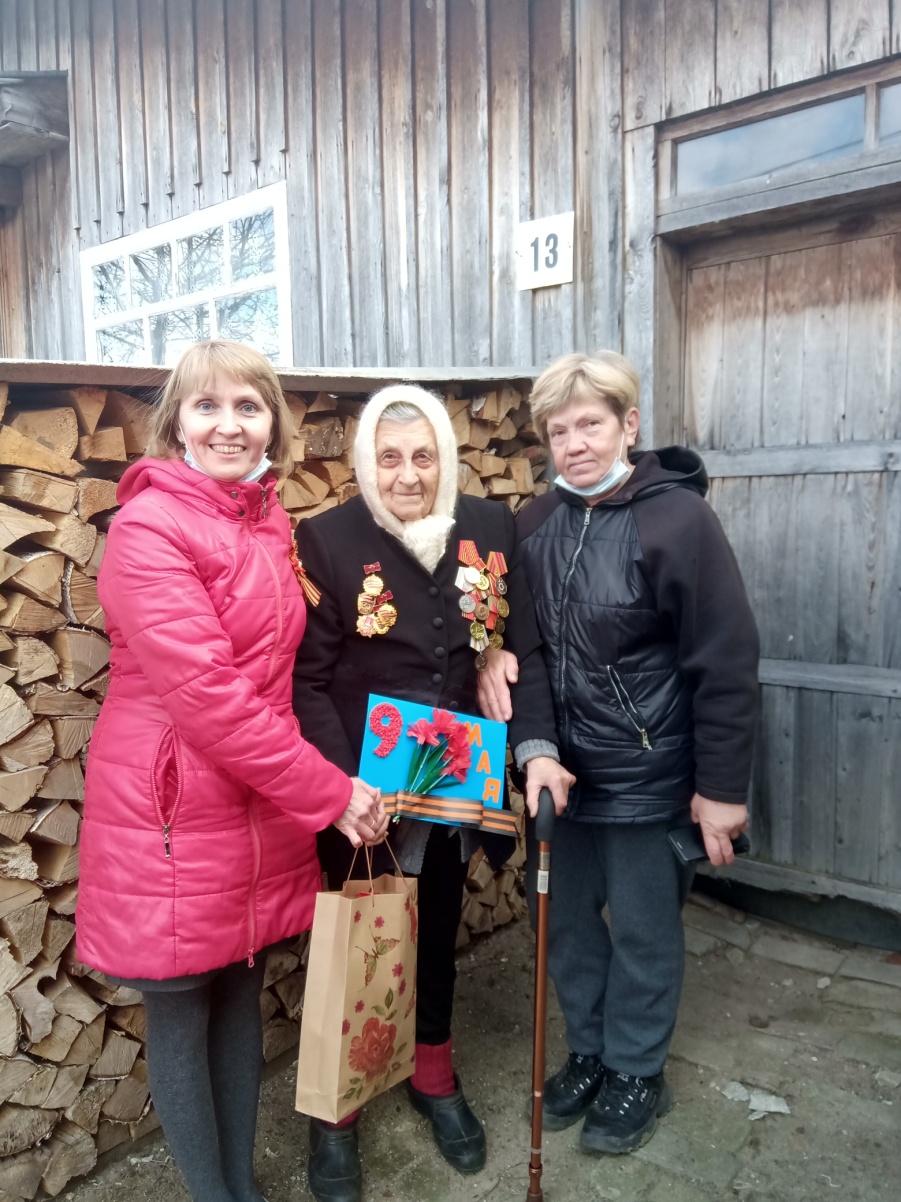 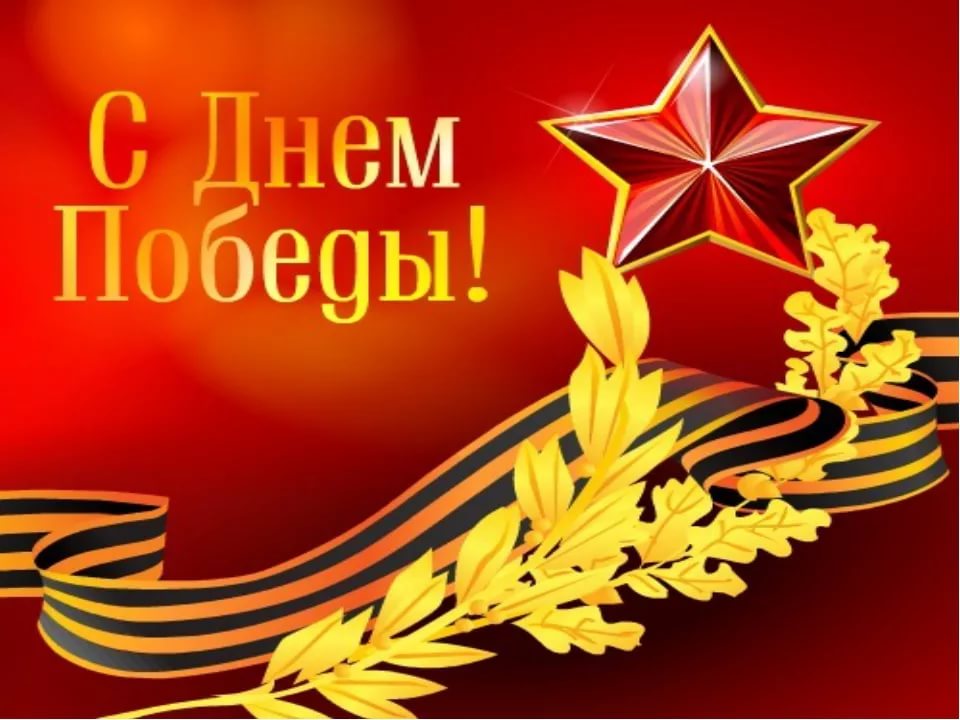